August 2022 CCC: Field Ambassador Apps and Red Cross in the New School Year
[Speaker Notes: Hi everyone! Thank you so much for coming to August's Crash Course call! In order to make sure that you guys are actively particpating and attending as an audience, it would be really great to turn on your camera so that we can get facial feedback from what we're presenting! Also, this call will be recorded so if you're not comfortable with your face in the recording you can also turn off your camera.]
Dylan Lim
Crash Course Call Lead
Silicon Valley Youth Services Coordinator │Stanford University │ Love noodles, adventuring, and playing piano
---
dylan.lim@redcross.org
[Speaker Notes: Hi everyone! My name is Steven and I'm going to be your Crash Course Call Lead for the fiscal year of 2022. For those that were wondering, a Fiscal Year is not like a regular year – we don't start in the beginning of January and end near the end of December. Rather, a fiscal year for the Red Cross starts around early July and ends around late June. And on the other hand, just a couple of quick facts about me: I'm based in the NCCR where I function as their Regional Screening Lead, I'm a freshman at UC Berkeley, and I love trying out new food and practicing photography!]
Agenda
[Speaker Notes: To get things started, I'd like to go over what we'll be talking about in this crash course call!]
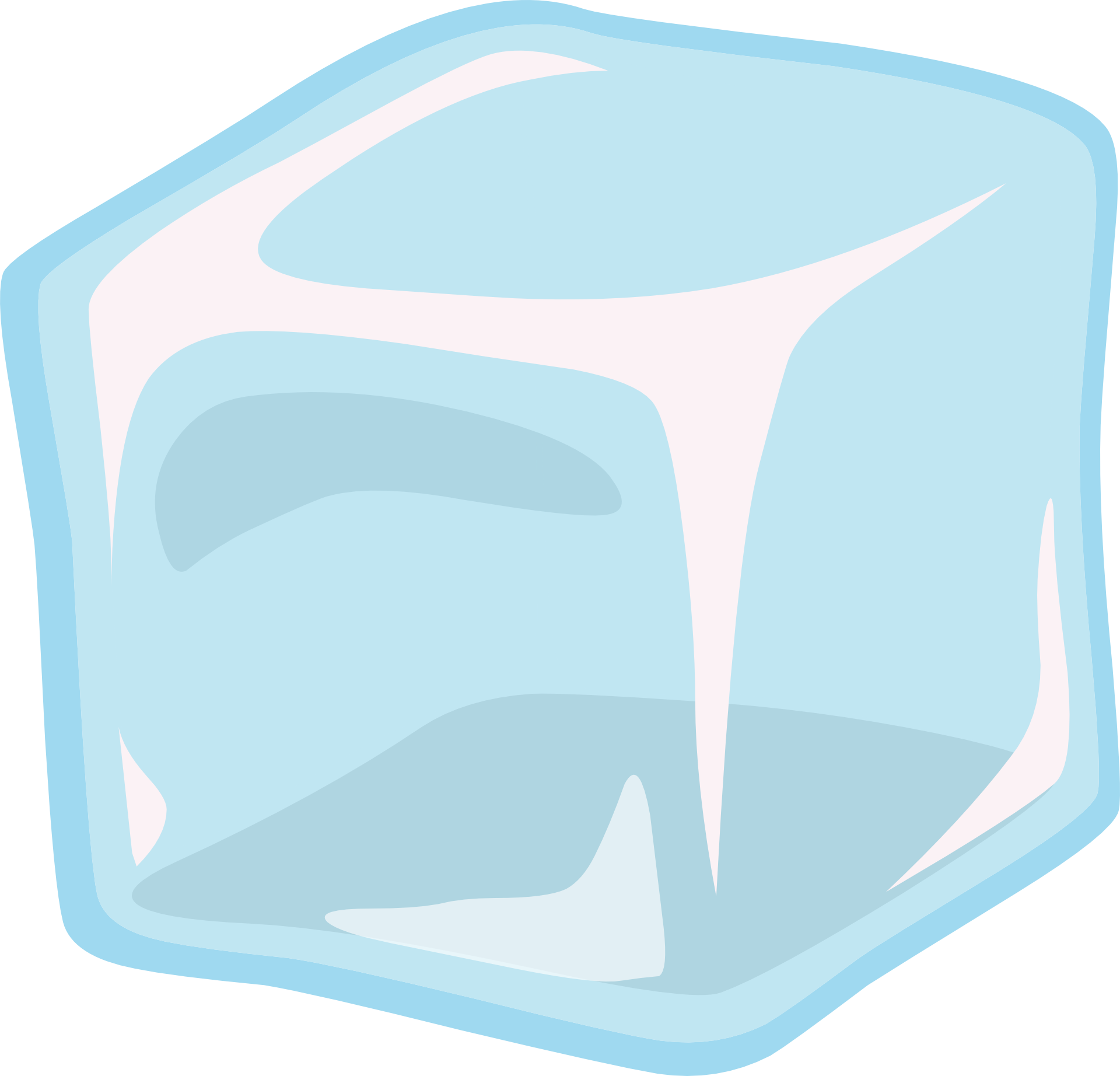 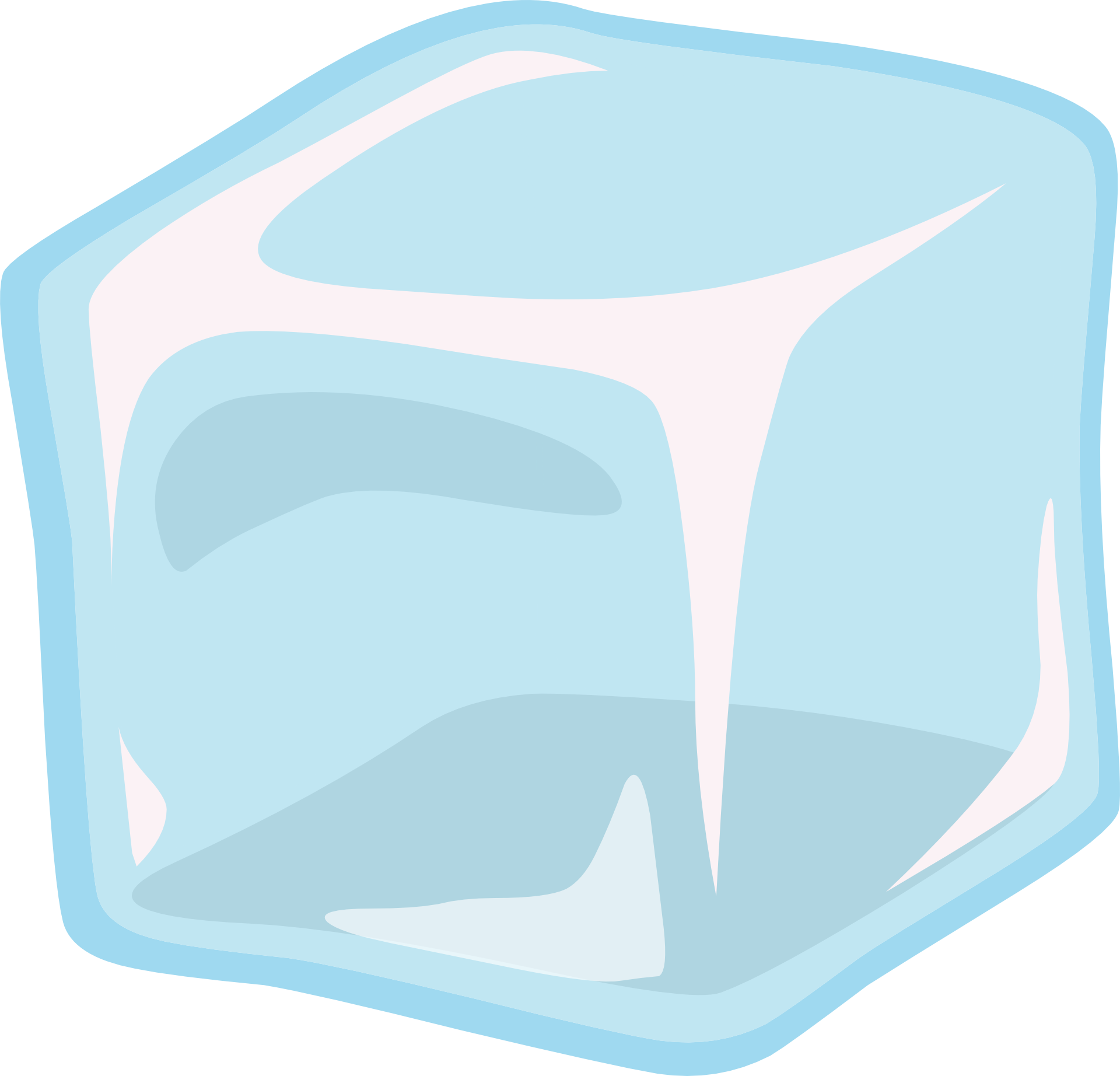 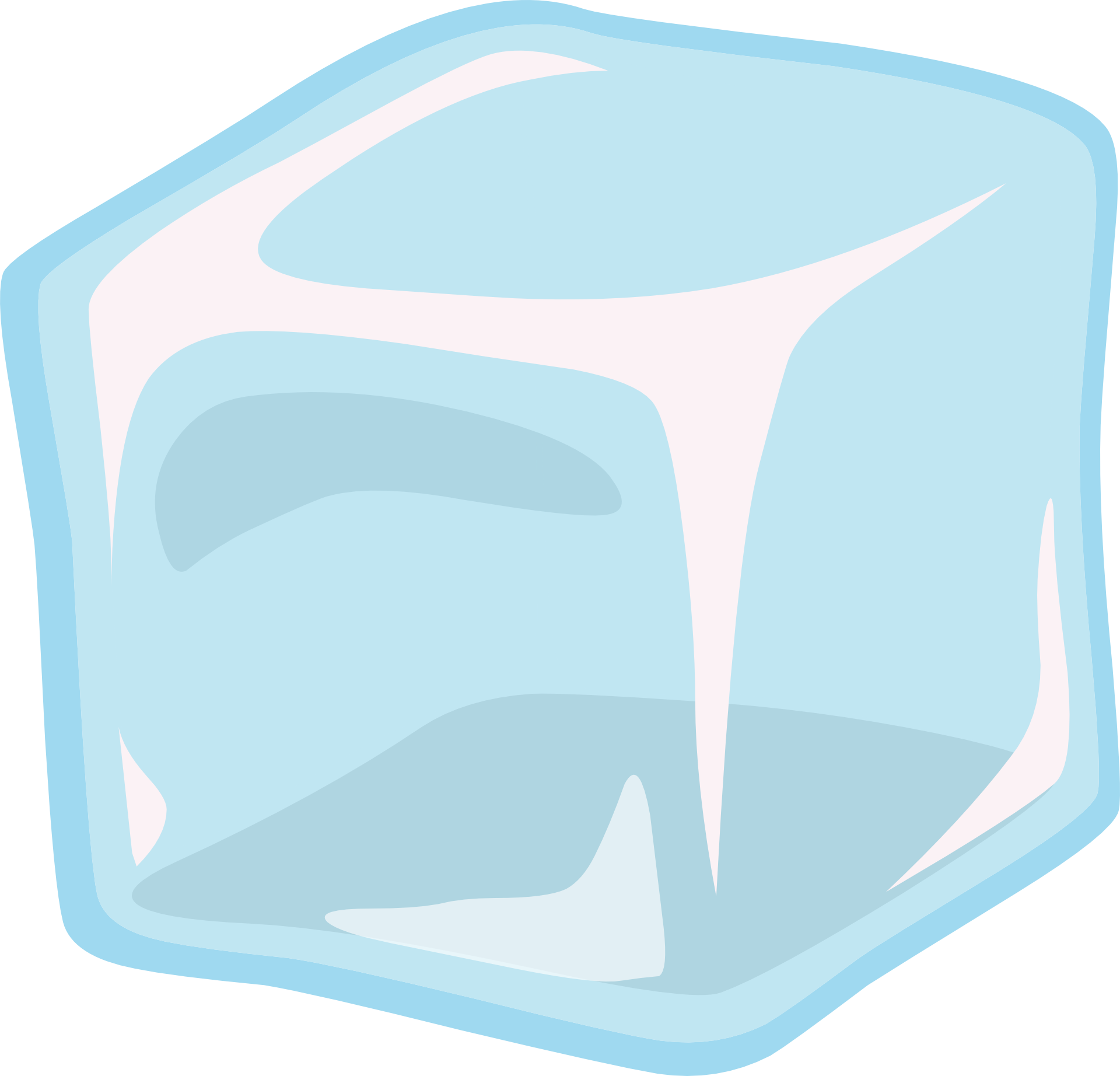 Raise your hand or put your response in the chat!
Name
Grade
Region that you’re based in!
What's your spirit animal? (Cat, rabbit, lion…)
Icebreaker!
[Speaker Notes: For our icebreaker, I'd like some of you guys to either raise your hand (so I can call on you!) and give me your Name, grade, Region that you're based in, and your drink of preference. Otherwise, for those that didn't raise their hands, please put all of those into the chat!]
What is a CCC? / What are our goals for this year? (1)
CCC  Crash Course Call
Held every 3rd Sunday of the year from 7:00 – 7:30 p.m. ET (for now!)
Inform and educate you all of the themes, focuses, and spotlights for the following month!
[Speaker Notes: Now, in a Crash Course Call what really happens? Essentially, these calls are made every month to be a resource for you guys to understand the Red Cross themes, focuses, and spotlights. But with that being said, you guys, all ___ of you guys, have a very big role in these Crash Course Calls! And that is to ask us questions or let us know of any struggles or upticks that you've faced in your Red Cross journey recently! 

Whether this information comes from the west coast, midwest, south, or east coast, your different perspectives on what you need can help me better understand what I can prepare to ensure that you're all set-up and updated on ways to interact and volunteer for the Red Cross!]
What is a CCC? / What are our goals for this year? (2)
My job: Act as a liaison to make sure that you all are feeling connected and supported with your questions, needs, and requests! 
If you have any ideas, or anything that you’d like to share to the National Youth Council, I’m here for you!
[Speaker Notes: Anyways, my job is to act as a liaioson to the National Youth Council to make sure you are all feeling connected and supported with your questions, needs and requests! If you have any ideas, insights, or anything else, we'd love to support or collaborate with you to ensure that your goals are being met!]
Red Cross in the New School Year
Growing and maintaining your club
Get your club started by viewing the Club in a Box Toolkit
Embrace various forms of club recruitment!
Flyers, Banners, Newsletters, School News Outlets, Face to Face Recruitment
Use tools such as Google Classroom to keep track of and manage your club
A strong club is rooted in an even stronger leadership → Take time for your officer board to bond and meld with one another
Hold officer dinners, game nights, and other celebrations
Incentivize club member participation 
Food, stickers, awards
Cross club competitions and partnerships
Find ways to make your club stand out
What initiatives and opportunities are something that only your club can offer?
Visit RCYO to view some of the many activity guides the Red Cross already has
Staying Organized and Planning Ahead (1)
[Speaker Notes: The first suggestion I have for you – I cannot emphasize this enough – is to have an active volunteer connection account! Maybe through the summer or the pandemic you've been inactive in volunteering – which is okay! But inactivity sometimes deactivates your volunteer connection account. And so by having an active volunteer connecfdtoin account, you're able to sign up for shifts, log your hours, and believe it or not these hours can help qualify you for any vouchers or awards!

On the other hand, if you're an officer in a Red Cross club, it's crucical to get your Red Cross club re-registered for the school year! You can do this by checking in with your local Youth and Volunteer Services Specialists – so for example, your regoinal youth engagement lead. By doing this, when the school year starts, or if it's already started, you're able to allow for new members of your Red Cross club to be registered officially under your school club!]
Staying Organized and Planning Ahead (2)
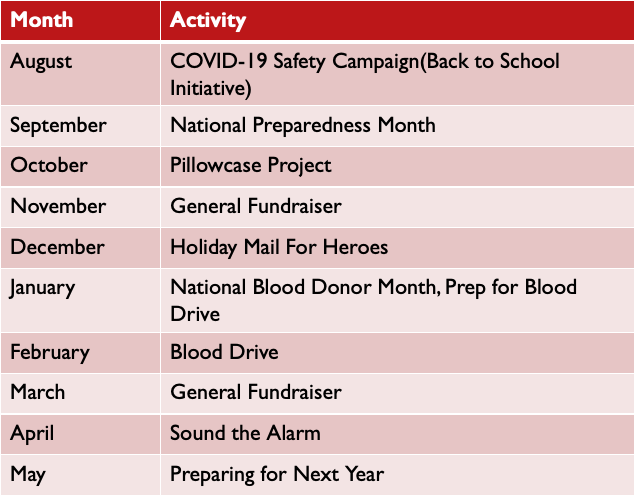 [Speaker Notes: And now moving forward, this portion is going to be a little bit more tailored towards Red Cross club officers or anyone that's interested in starting a Red Cross club! Again, organization is key. 
If you're planning on running Red Cross club meetings...

When planning out Red Cross events...

--> example!

Now, I'm going to transitoin to our guests, Dylan and Ethan!]
Club Registration Process
Red Cross Clubs must register their Club at the beginning of each school year or when the Club is founded
Only one Club member needs to complete the Club Registration process. The Red Cross Club President or Secretary should be responsible for registering the Club. 
This can be completed by:
1. Logging on to your Volunteer Connection profile
2. Clicking on My Chapter and selecting “Red Cross Club Registration”
3. Starting the Club registration process by clicking “click here” to register. 
4. Fill out the Club Registration Form
For a full guide visit this link
Club Renewal Process
Make sure that your club is renewed in Volunteer Connection!! 
The Red Cross Club renewal deadline is September 1st 
Any club that has not been renewed or approved on or after September 30th will be automatically set to 'Expired' 
Step 1: Renew Your Club
To renew your Club, you will need to the following information:
Contact information (Name, title, email address and phone number) for your Club’s Sponsor / Advisor, Red Cross Unit Contact, and Current Leadership (President, Vice President, Secretary and at least one Club member)
Club Constitution (if updated from last year)
Step 2: Take the FY23 Red Cross Club Survey
Field Ambassador Applications
Introductions – Sanjana Velu
FY23 Field Ambassador Lead
Central and Southern Ohio Region | President Central and Southern Ohio Regional Youth Council | Love reading and exploring new places!
---
sanjana.velu@redcross.org
Introductions – Katie Clark
FY23 Field Ambassador Lead
Cascades Region | President of SWWA Youth Council | Love painting, research, and hiking!
---
Kate.clark2@redcross.org
What is the Field Ambassador (FA) Program?
Cohort of high school volunteers from across the US representing their region

Takes place during the academic school year

Goal is to promote national initiatives and expand youth opportunities and involvement within home regions
[Speaker Notes: Sanjana]
Field Ambassador Position Overview
Qualifications: 
High school student 
American Red Cross volunteer with an active Volunteer Connection account 
At least one year of Red Cross experience (shown in Volunteer Connection) by October 1, 2022
Available for all FA related calls (fourth Sunday of each month, 8pm ET)

Time Commitment:
Approximately 10 hours per month
Must contribute 5 hours to the FA program and 5 hours to their region
Must complete at least one regional project of their choosing
[Speaker Notes: Katie]
Roles and Responsibilities
File monthly reports with regional updates concerning youth programs and clubs 
Recognize outstanding regional volunteers
Take initiative to increase local youth involvement & opportunities 
Support and initiate youth programming in their region
Ensure that local clubs are registered in Volunteer Connection and engaged
Attend monthly calls with the cohort and/or National Youth Council
Collaborate with other Field Ambassadors and the National Youth Council for monthly tasks 
Send out monthly emails to field contacts with national updates
Develop a capstone project to strengthen youth engagement in their region
Past Projects + Reflections
Cissy Wang: Created a guide to introduce youth to opportunities beyond high school Club
Riddhi Bansal: Created a Regional youth council to improve youth engagement and youth programs
Sanjana Velu: Revamped Regional Youth Council to better represent the region and have a greater impact
Katie Clark: Created a Regional Leadership Development Conference

Other examples: youth volunteer recognition ceremonies, programs/conferences/initiatives based on one of the lines of service, and anything else you can think of!
19
2022-23 Field Ambassador Application Overview & Timeline
Application Timeline: 
Applications opened on August 15th! 
Applicants need to complete the 2022 Field Ambassador Application by the deadline (9/5 at 11:59pm) to be considered for the position

How to Apply (live now!)
Use the provided link to open the 2022 Field Ambassador application
Log into your Volunteer Connection account 
Once the application is complete, submit and regularly check email for further information and/or updates
Tips and Advice
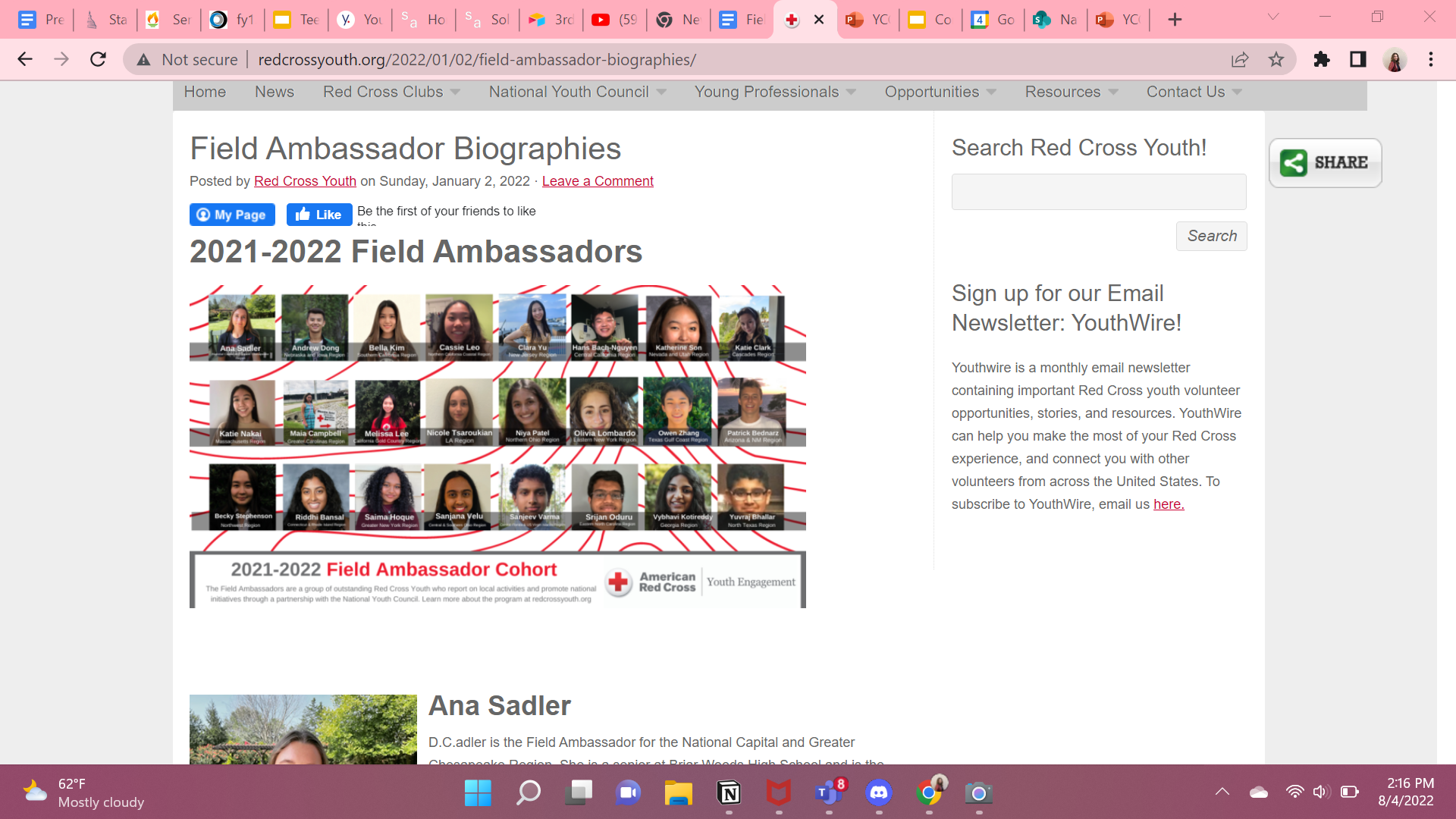 Your responses should clearly convey your dedication and passion for the Red Cross (but don't name drop!)

Be as creative as you would like

Sell yourself!
Questions?
22
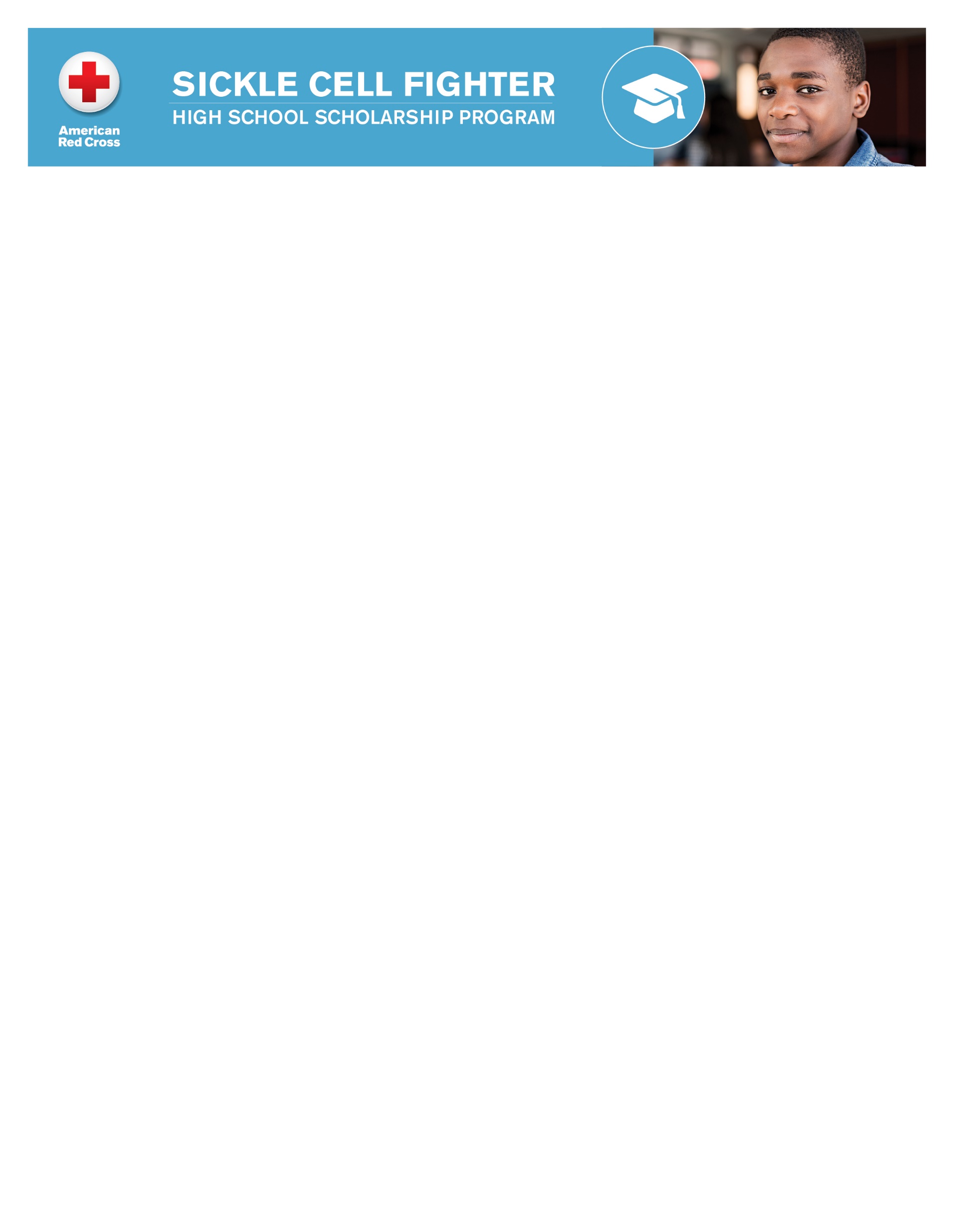 SCF High School Scholarship Program | Review
Sponsor Marketing | Sickle Cell Fighter High School Scholarship Program
YouthShare!
24
Share​
We want to hear about your great events and activities! ​
Send stories to youthinvolvement@redcross.org and you might be featured on our Instagram, redcrossyouth.org or a future issue of YouthWire!
Follow
Follow our Instagram, @americanredcrossyouth​
Check redcrossyouth.org ​
Read future issues of YouthWire for the latest updates and ideas for projects! ​
Thank you so much for your time!

We hope to see you in future Crash Course Calls!
[Speaker Notes: https://volunteerconnection.redcross.org/?nd=vms_public_form&form_id=10083]